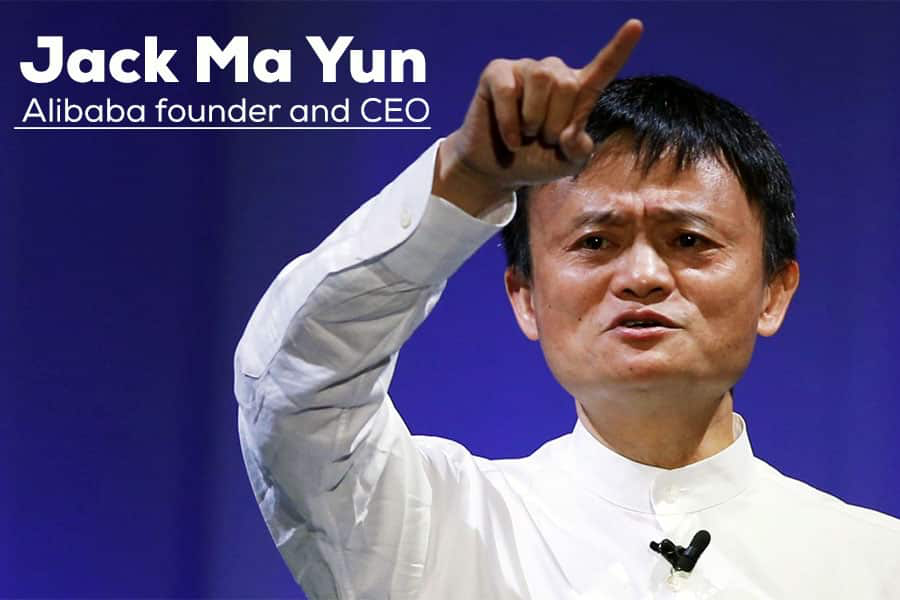 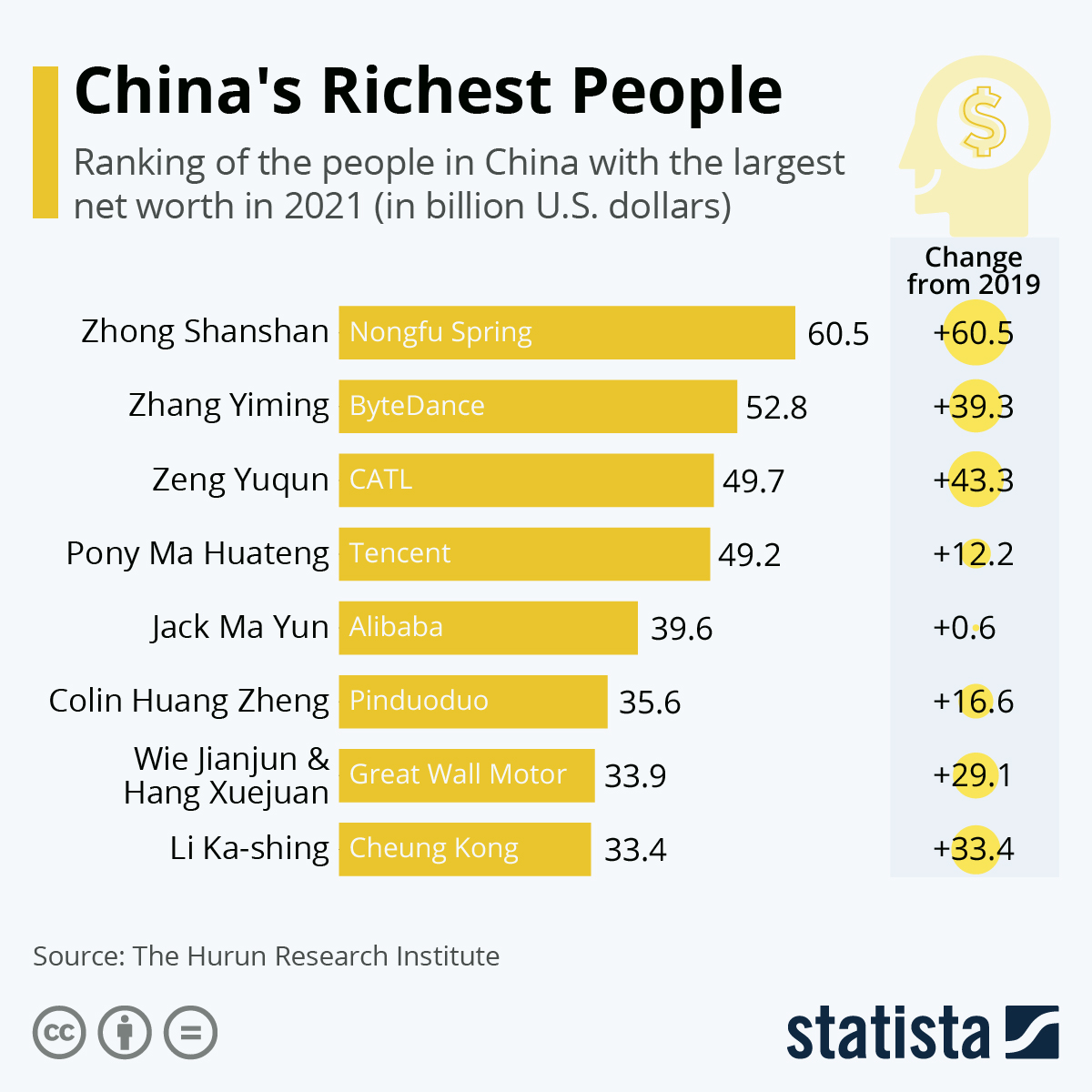 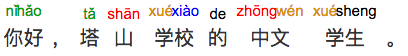 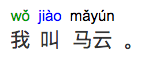 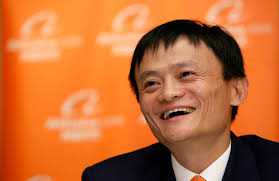 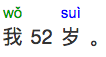 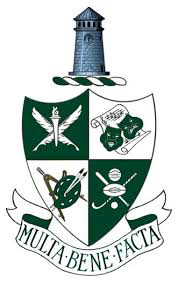 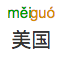 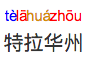 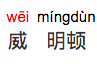 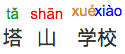 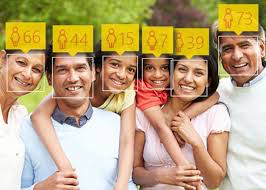 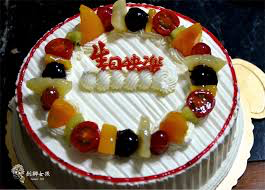 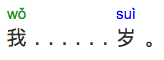 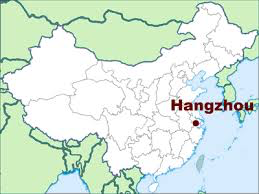 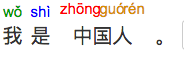 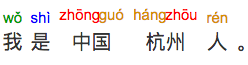 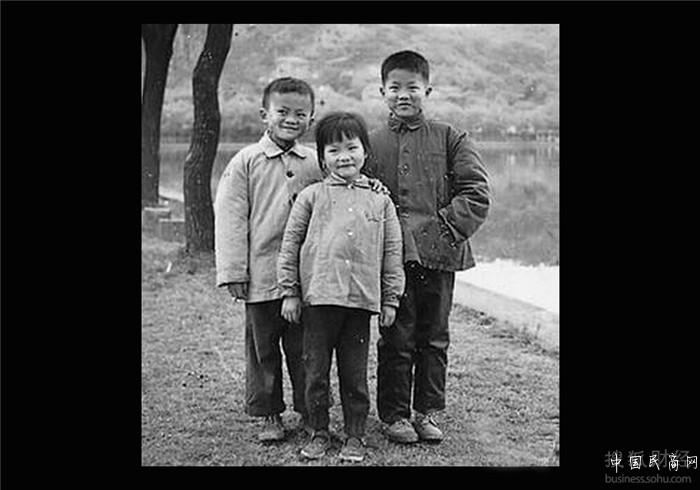 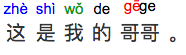 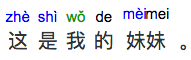 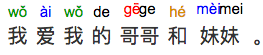 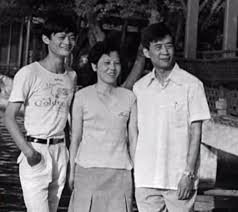 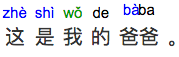 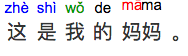 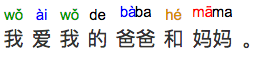 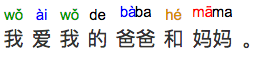 [Speaker Notes: https://www.youtube.com/watch?v=ZL9Fv0kYdhA]
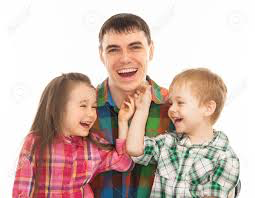 我没有儿子。
我没有女儿。
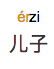 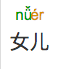 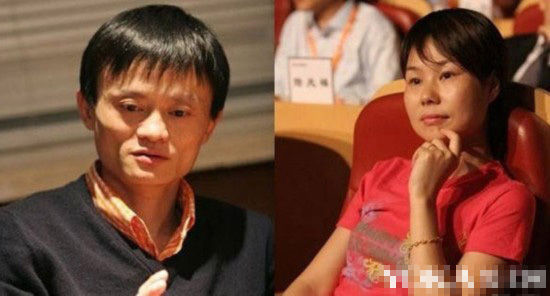 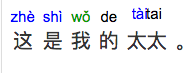 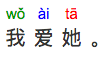 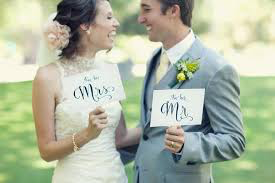 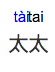 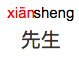 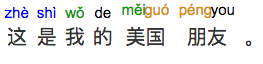 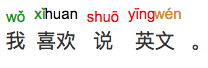 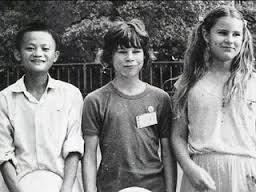 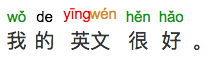 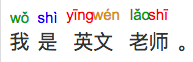 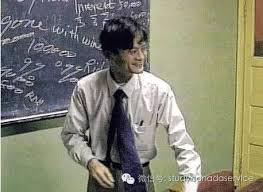 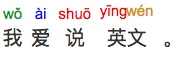 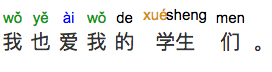 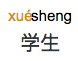 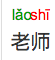 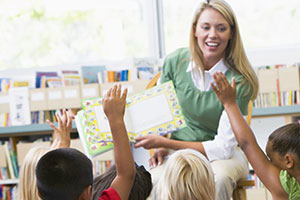 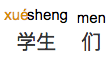 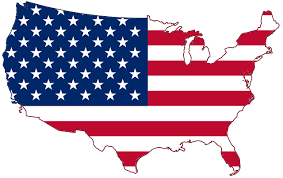 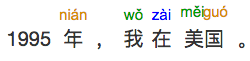 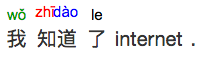 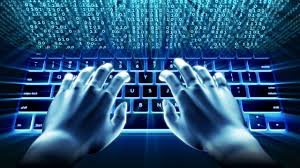 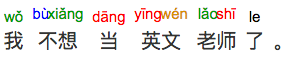 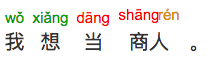 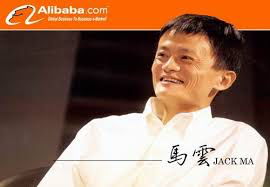 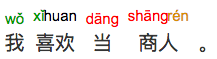 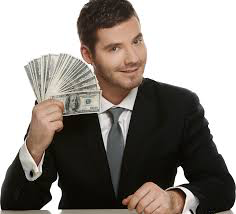 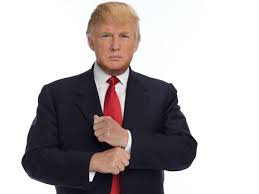 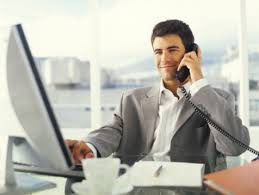 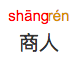 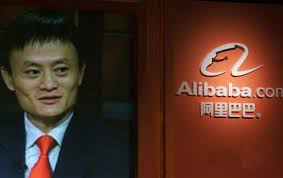 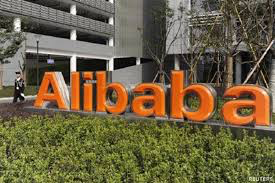 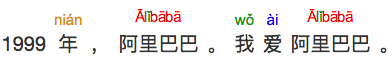 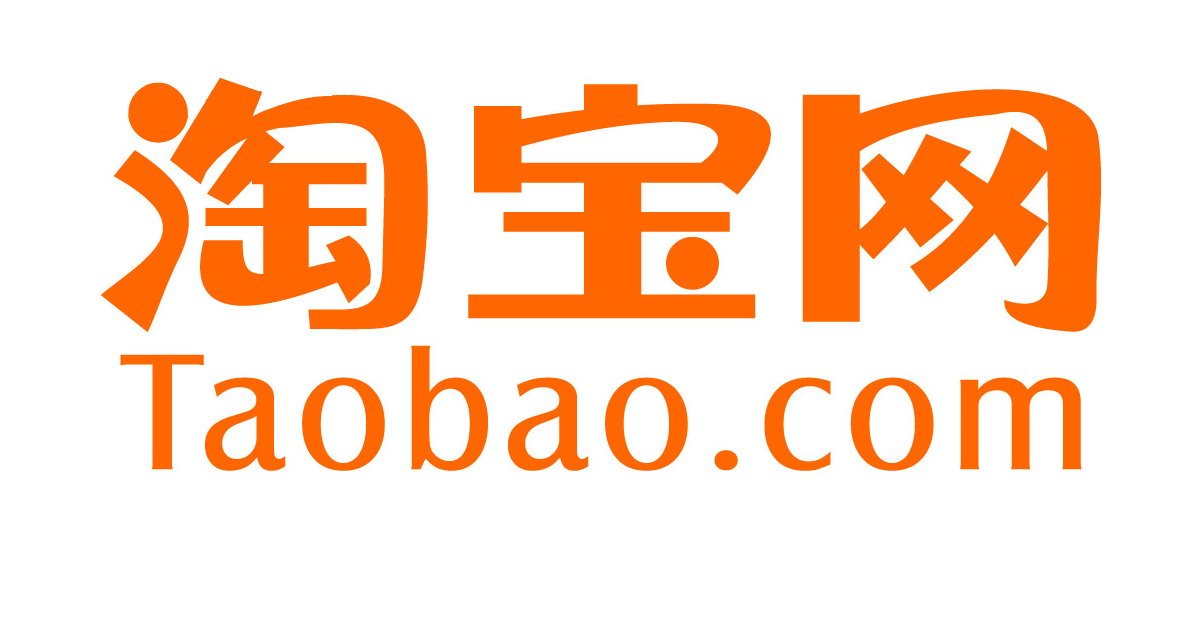 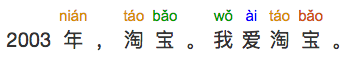 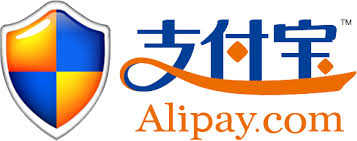 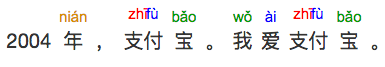 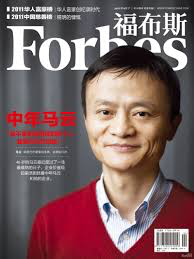 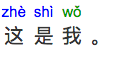 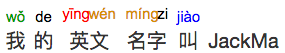 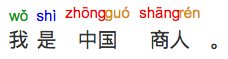 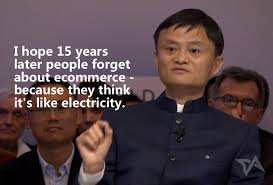 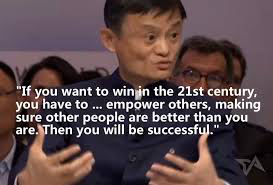 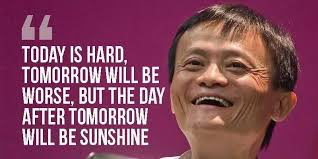